Laboratorio Difusión
Esta actividad comprende dos partes:
Parte A:
http://www.educaplus.org/gases/lab_graham.html
Realice la actividad propuesta en esta simulación, conforme lo indicado allí. Revise previamente:http://www.educaplus.org/gases/graham.html

Parte B:
https://phet.colorado.edu/sims/html/diffusion/latest/diffusion_es.html
Realice la actividad conforme las indicaciones descritas en esta presentación.
AVISO: TENGA EN CUENTA, QUE LAS DOS SIMULACIONES DE LA PARTE A Y LA PARTE B, SE REFIEREN AL MISMO TEMA, POR TANTO, LAS CONCLUSIONES DEBEN ESTAR ORIENTADAS EN ESTE SENTIDO.
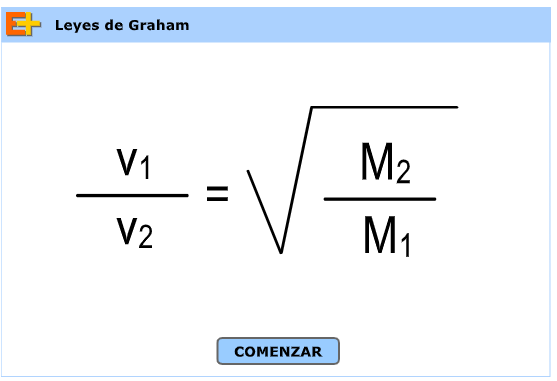 DIFUSION
Los diferentes procesos que se realizan en las plantas, como lo son: la efusión, la ósmosis y la imbibición vegetal. se encuentran íntimamente ligados con el transporte de agua y de soluciones desde el punto de origen hasta el medio donde ésta es activada. 

Cada sustancia se difunde libremente de otras hasta que se difunden todas equitativamente. 

En la planta la velocidad de efusión depende del gradiente lo cual está determinado por la diferencia entre las concentraciones de las sustancias en las dos regiones y por la distancia que las separa.
El fenómeno de efusión está relacionado con la energía cinética de las moléculas. Gracias a su movimiento constante, las partículas de una sustancia, se distribuyen uniformemente en el espacio libre. Si hay una concentración mayor de partículas en un punto habrá más choques entre sí, por lo que hará que se muevan hacia las regiones de menor número: las sustancias se efunden de una región de mayor concentración a una región de menor concentración.
Ejemplo
¿Cuál es la velocidad de efusión del oxígeno con respecto al hidrógeno? Si la masa molar del oxígeno es 32 y la del hidrógeno es 2 (gases diatómicos):
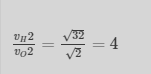 La velocidad de efusión del hidrógeno es 4 veces mayor que la del oxígeno.
PARTE A
PARTE B
Pregunta de investigación ¿Relación entre tasa de difusión y masa molar?
1. Si la masa molar es mayor, entonces la velocidad de difusión será más grande, más pequeña o igual?
2. La velocidad de difusión es directamente proporcional o  inversamente proporcional con la masa molar?
4. La velocidad de difusión es directamente proporcional o  inversamente proporcional con el cuadrado de la masa molar?
3. La velocidad de difusión es directamente proporcional o  inversamente proporcional con raíz cuadrada de la masa molar ?
Descripción
Mezcle dos gases para explorar la difusión. Experimente con concentración, temperatura, masa y radio y determina cómo estos factores afectan la velocidad de difusión

Objetivos 
- Explique cómo se mezclan dos gases.
Diseñe un experimento para encontrar los factores que afectan la velocidad de difusión.
Explique cómo se mezclan dos gases.
Describa lo que representan las flechas de velocidad de flujo de partículas.
Diseñe un experimento para determinar los factores que afectan la velocidad de difusión.
Use el centro de masa de particulas para determinar cuando el sistema alcanza el equilibrio.
Ejemplos:
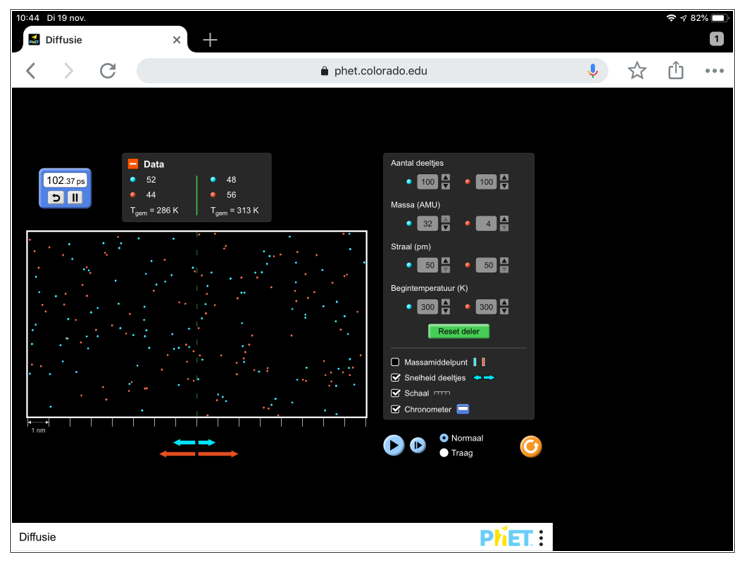 ¿?
http://www.sc.ehu.es/sbweb/fisica/transporte/difusion/difusion.htm